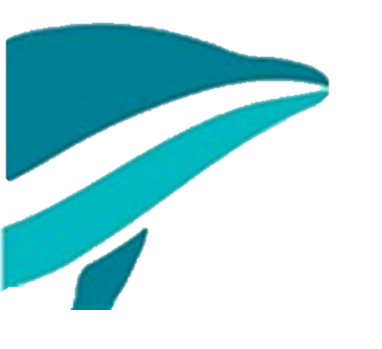 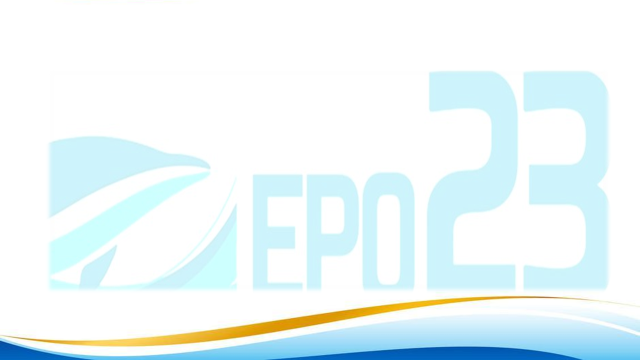 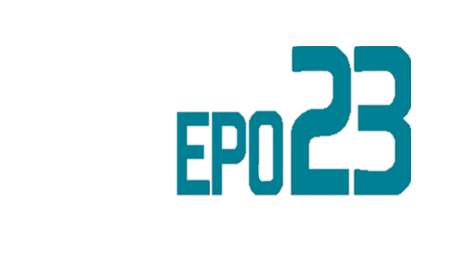 PLANEACIONES
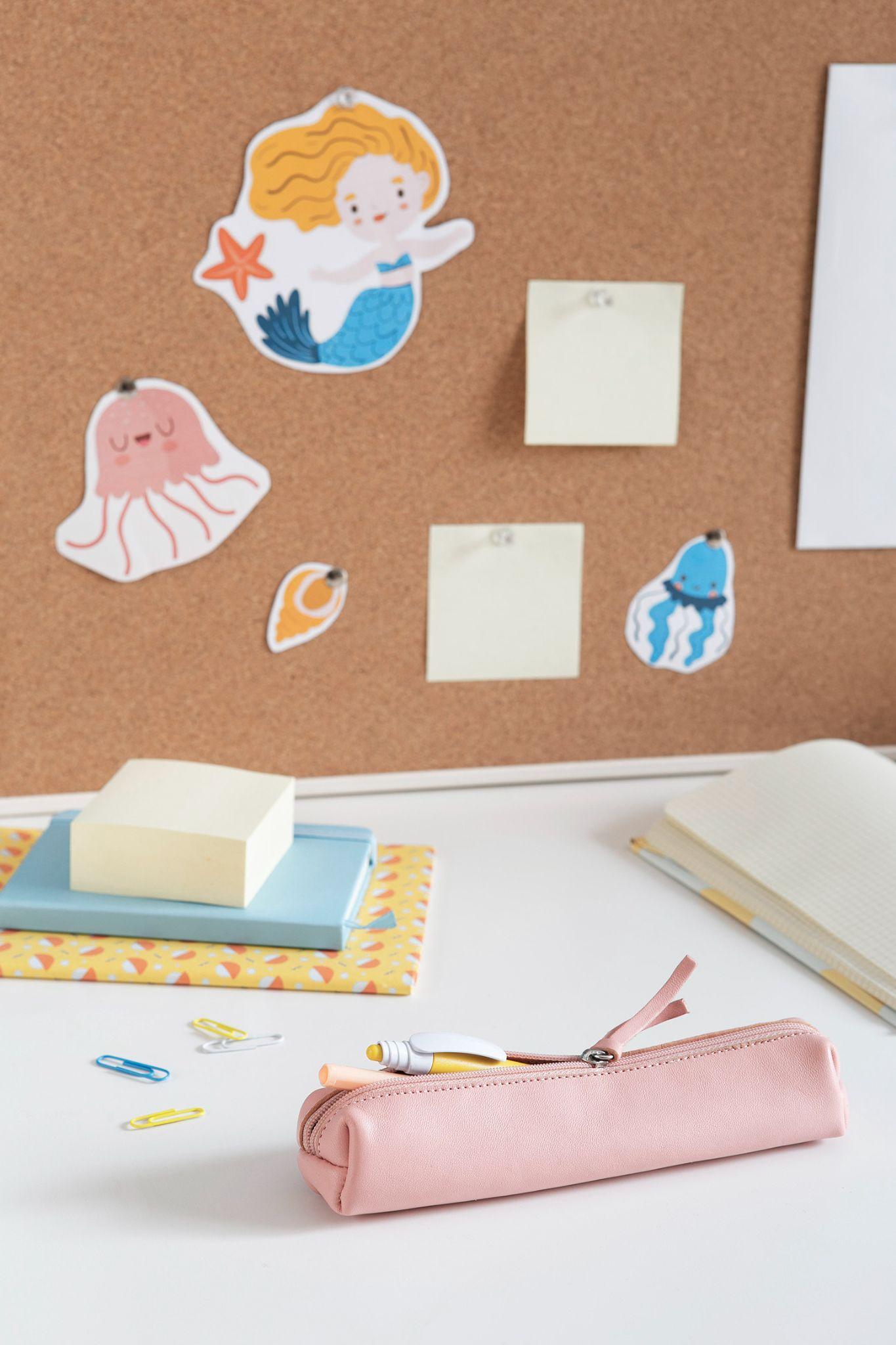 MARZO 2023
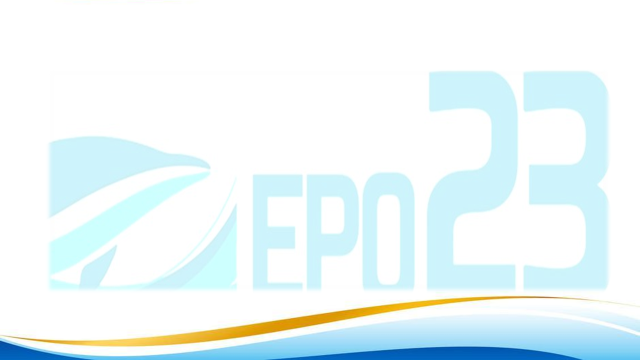 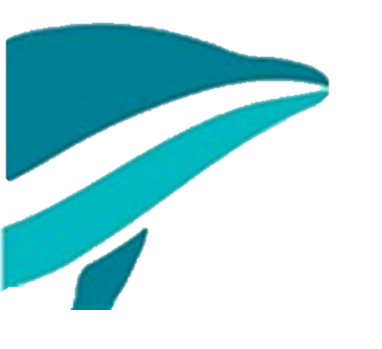 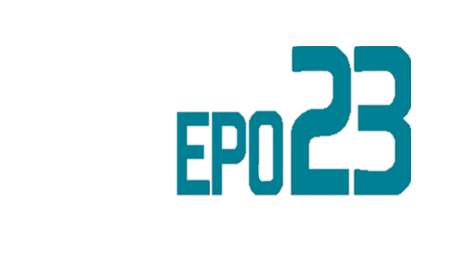 OBSERVACIONES
UTILIZAR EL FORMATO SUGERIDO 

REDACCIÓN CLARA 

RESPETAR LOS MÁRGENES DE IMPRESIÓN 

LA IMPRESIÓN  DEBE SER COMPLETA Y NO A COMPLETAR LAS PALABRAS DE FORMA MANUAL 

VERIFICAR QUE LOS DATOS DE LA ESCUELA SEAN LOS CORRECTOS 

ENTREGAR LA PLANEACIÓN FIRMADA  POR  EL DOCENTE O DOCENTES QUE COMPARTEN LA MATERIA 

LA EVALUACIÓN DEBE ESTAR DESGLOSADA DE FORMA ESPECIFICA, NO SOLO LA INSTITUCIONAL

ORTOGRAFÍA
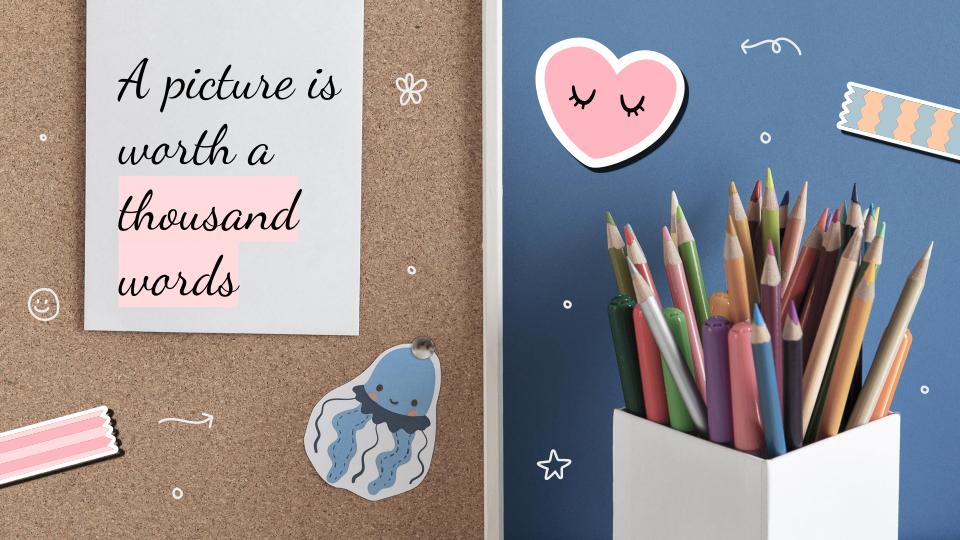 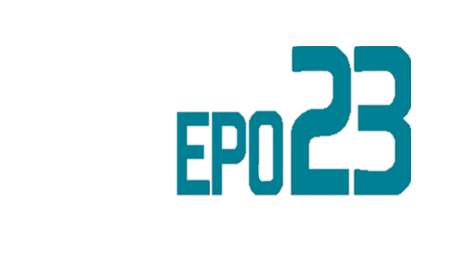 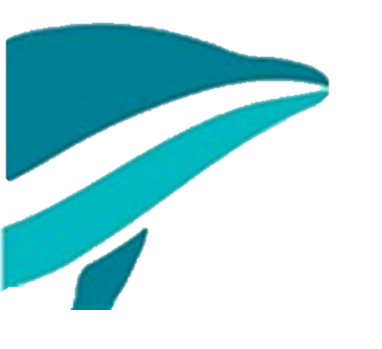 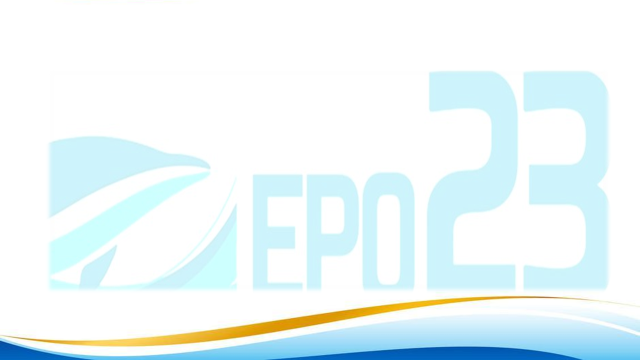 PLASMAR LOS PROCESOS   DE LA SECUENCIA DIDÁCTICA (PROCEDIMENTAL, CONCEPTUAL   Y ACTITUDINAL )
PLANEAR LAS ACTIVIDADES MAS ESPECIFICAS POR CADA  SESIÓN

PLANEAR LAS ACTIVIDADES DEL PROYECTO TRANSVERSAL DE CADA UNA DE LAS EVALUACIONES 

LOS CONTENIDOS PLANEADOS CORRELACIONAR CON OTRAS ASIGNATURAS 

TENER UNA SECUENCIA DIDÁCTICA CLARA SER MAS EXPLICITO EN LA REDACCIÓN 

UTILIZAR VERBOS EN INFINITO AL INICIO DE CADA ACTIVIDAD PLANEADA

 ESPECIFICAR LAS ACTIVIDADES QUE REALIZA EL DOCENTE  Y ALUMNO 

 DETERMINAR LAS ACTIVIDADES DE INICIO DESARROLLO Y CIERRE

ESPECIFICAR  CADA SEMANA LA FORMA DE EVALUACIÓN

DEFINIR LAS FORMAS DE EVALUACIÓN DE CADA UNA DE LOS PARCIALES 

COLOCAR LOS MATERIALES A UTILIZAR DENTRO DE CADA SESIÓN

ESPECIFICAR LAS ACTIVIDADES DE ENSEÑANZA DEL LIBRO DE TEXTO
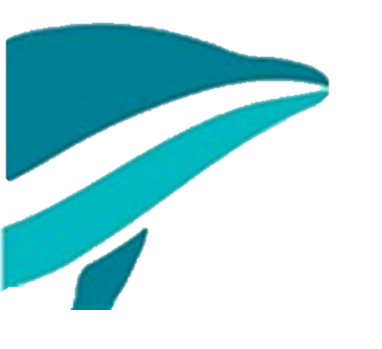 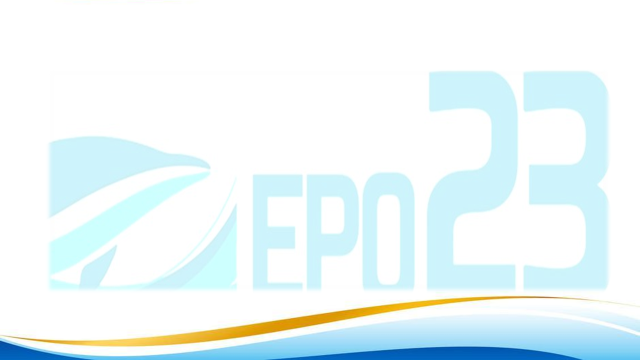 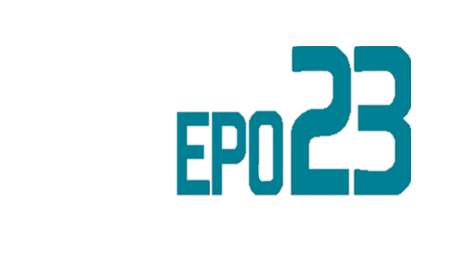 FELICIDADES  A LOS DOCENTES QUE CUMPLEN  CON MAYORÍA DE ASPECTOS DE LA PLANEACIÓN

GENARO VILLALOBOS GAMA

MEDINA ORIHUELA CLAUDIA ALEJANDRA 

MARIO ALBERTO PEÑALOZA VALDÉS 

ALEJANDRA OLIVARES GONZÁLEZ

RAQUEL MARTÍNEZ GUTIÉRREZ 

REHUEL VALDÉS GARCÍA 

ELIZABETH GUERRERO RODRIGUEZ

GRISELDA FUENTES RIVERA 

YAZ MIN ELVIRA TORRES ESPINOZA
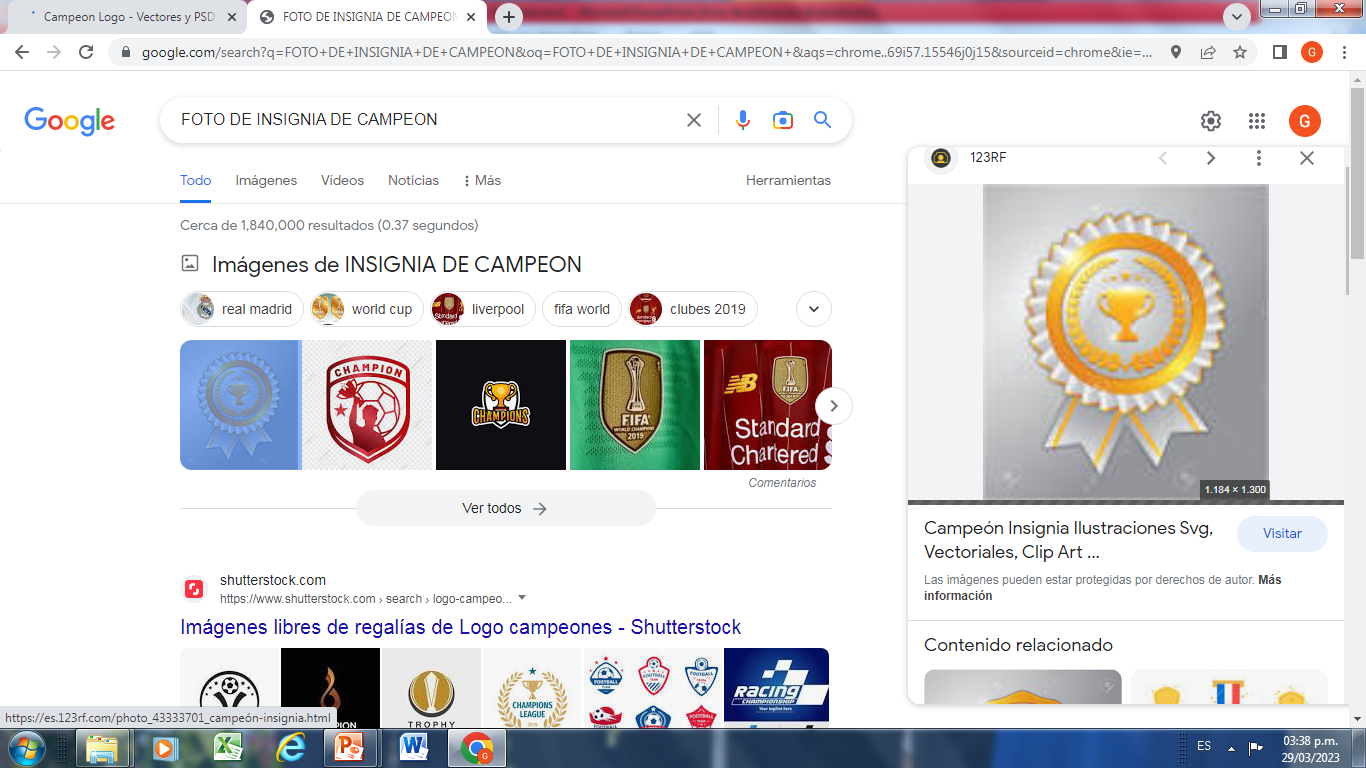 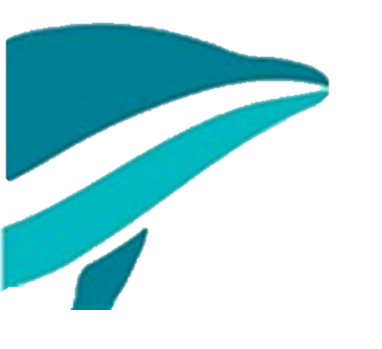 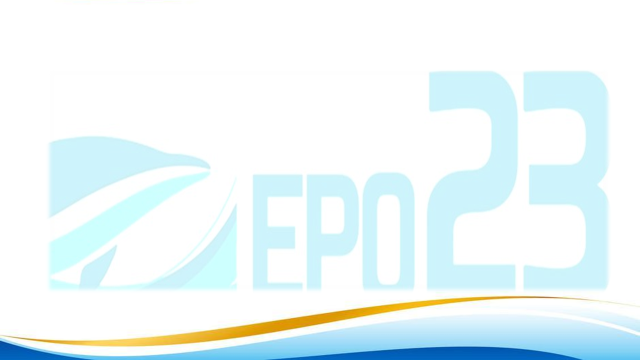 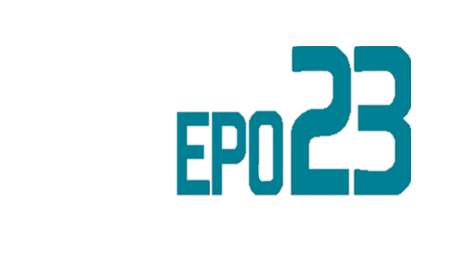 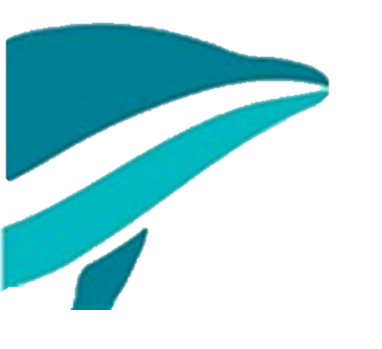 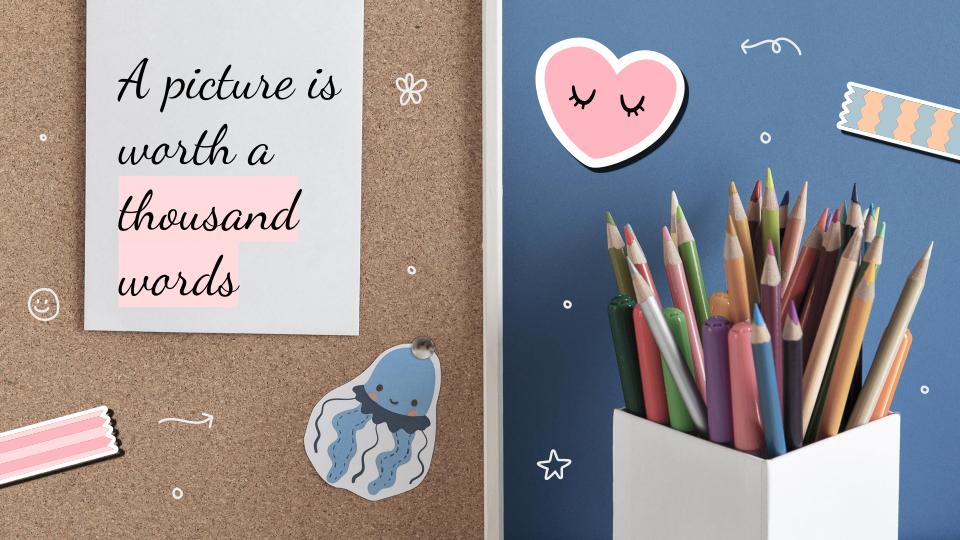 GRACIAS
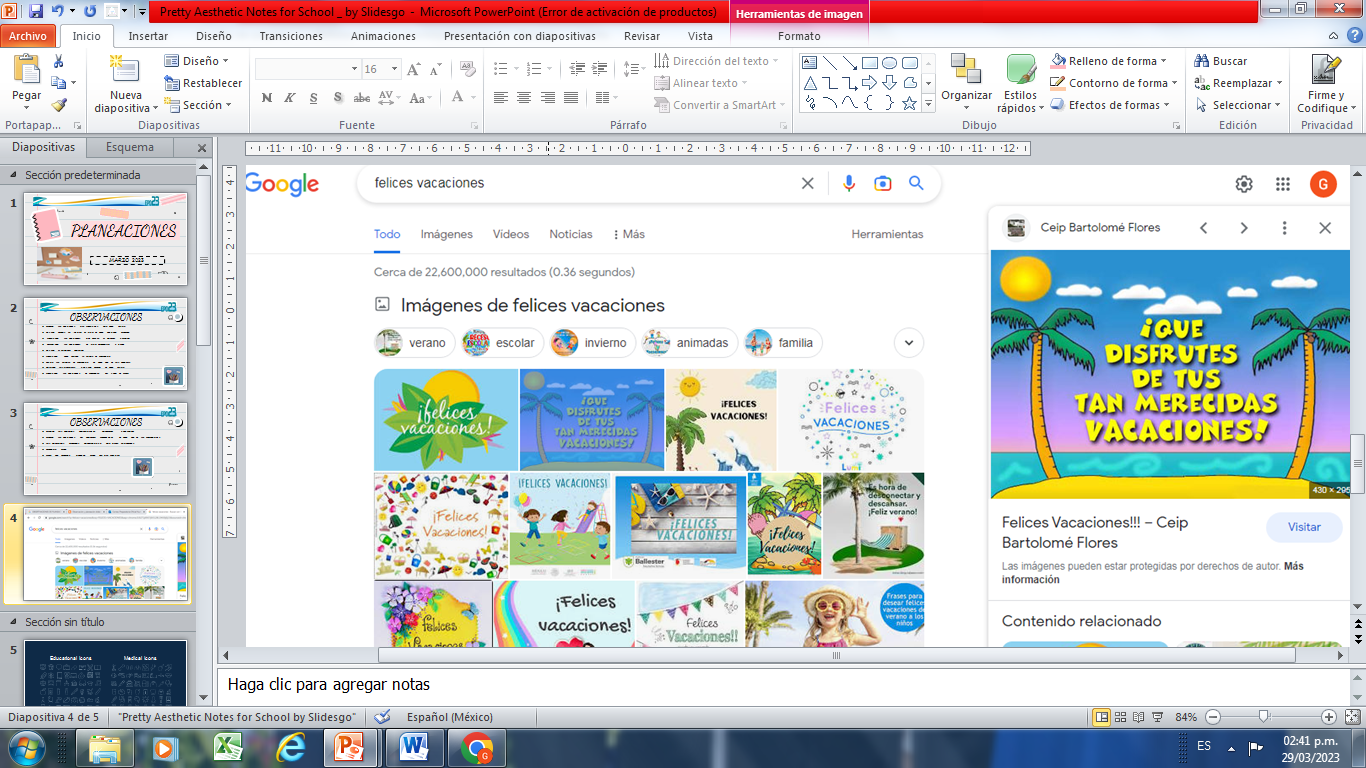